ΠΕΡΙΜΕΤΡΟΣ ΚΑΙ ΕΜΒΑΔΟΝ ΣΧΗΜΑΤΩΝ
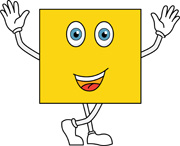 Περίμετρος είναι το γύρω γύρω ενός σχήματος, ενώ το Εμβαδόν είναι η επιφάνεια του.
Περίμετρος			      Εμβαδόν
Πώς βρίσκω την Περίμετρο ενός σχήματος;
Αρχικά μετρώ με τη ρίγα μου το μήκος και το πλάτος. Αν έχει τετραγωνάκια μετρώ τα τετραγωνάκια.
		         
		        5cm						5cm				
  

  3cm						       3cm
					


Προσθέτω όλες τις πλευρές. 
Περίμετρος= 5 + 5 + 3 + 3= 16 cm
3cm
5cm
Να βρεις την Περίμετρο.
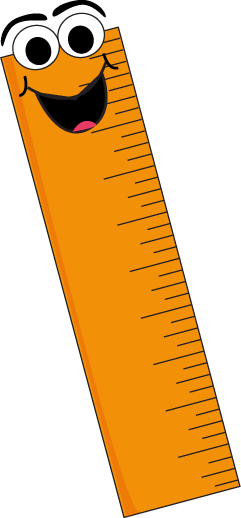 3cm
2cm
2cm
4cm
Π= 2 + 2 + 2 + 2=8cm
Π=4 + 4 + 3 + 3=14cm
3cm
3cm
5cm
Τετραγωνικά εκατοστόμετρα
Να βρεις τo Εμβαδόν.
6cm
4cm
4cm
4cm